ether
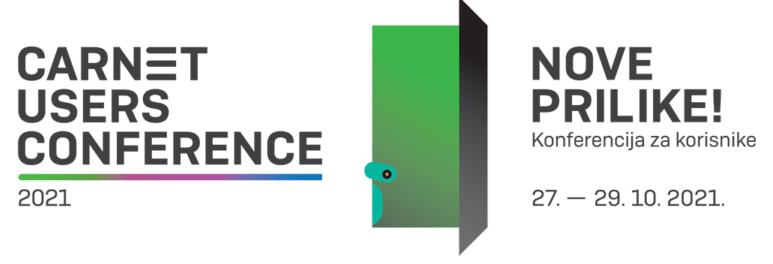 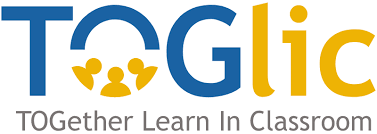 earn
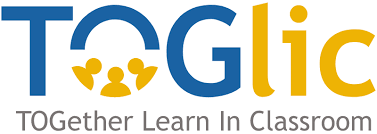 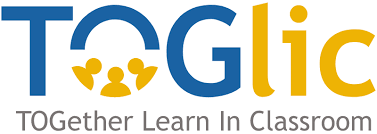 n
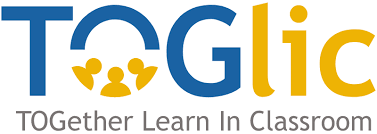 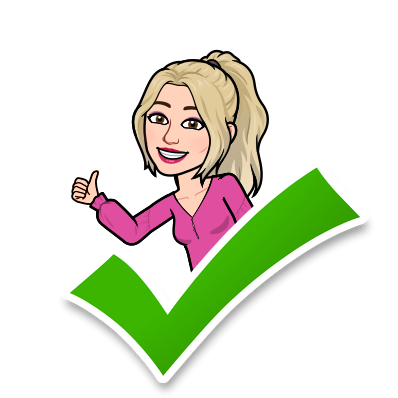 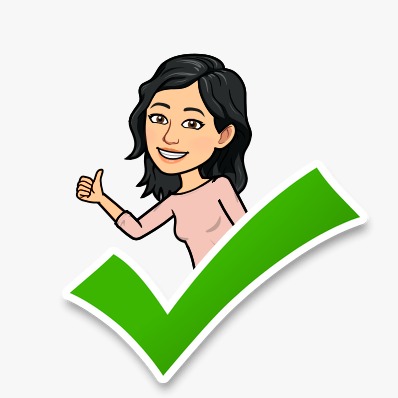 lassroom
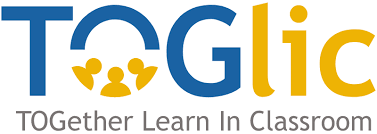 Marijana Smolčec
Adrijana Leko
Osnovna škola Satnica Đakovačka, 
Satnica Đakovačka
Gimnazija i strukovna škola 
Bernardina Frankopana, Ogulin
Na početku…
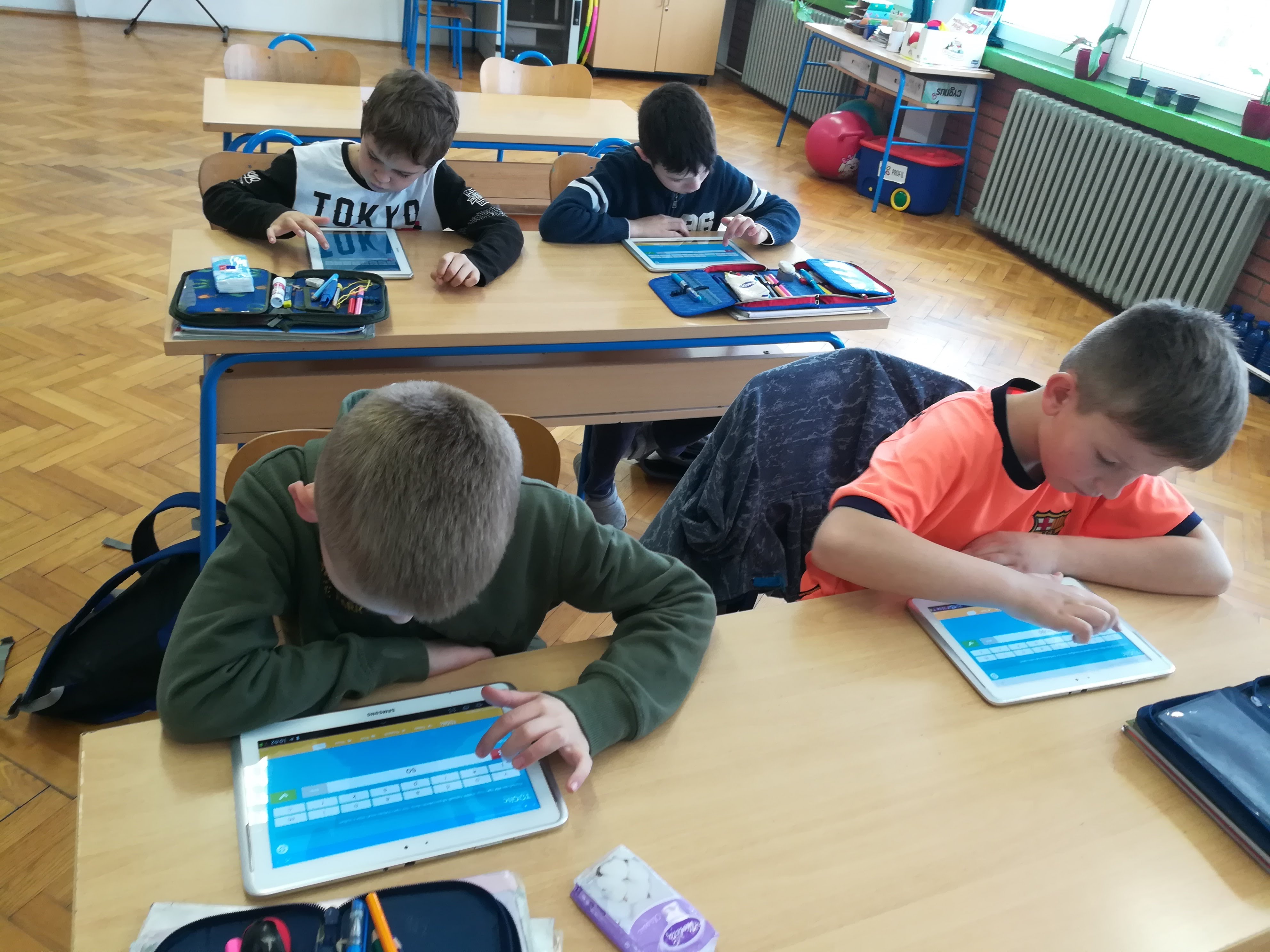 TOGLIC je kreacija učitelja – proizvod praktičnog iskustva učitelja stečenog u stvarnoj nastavi
16 različitih aktivnosti koje pokrivaju STEM i društvena područja
Češka, Opava
Optimalno rješenje za koncept Bring Your Own Device (BYOD)
Suradnja između učenika različitih škola i lokacija
2
Zašto TOGLIC?
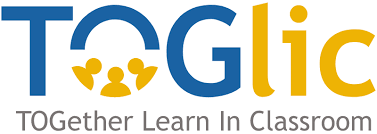 Razvija ključne kompetencije učenika: rasprava (obrazloženje osobnih stavova, slušanje drugih učenika), suradnja, podjela uloga, samostalno rješavanje problema, pronalaženje novih načina rješavanja problemskih situacija…
Tehnologija? Baš ona koja vam je dostupna.
Integracija učenika s posebnim potrebama u nastavni proces
Nastava je zabavna i suvremena, proces učenja ima elemente igre
3
Upoznajmo TOGLIC: www.toglic.com
Prijava učenika
Prijava učitelja
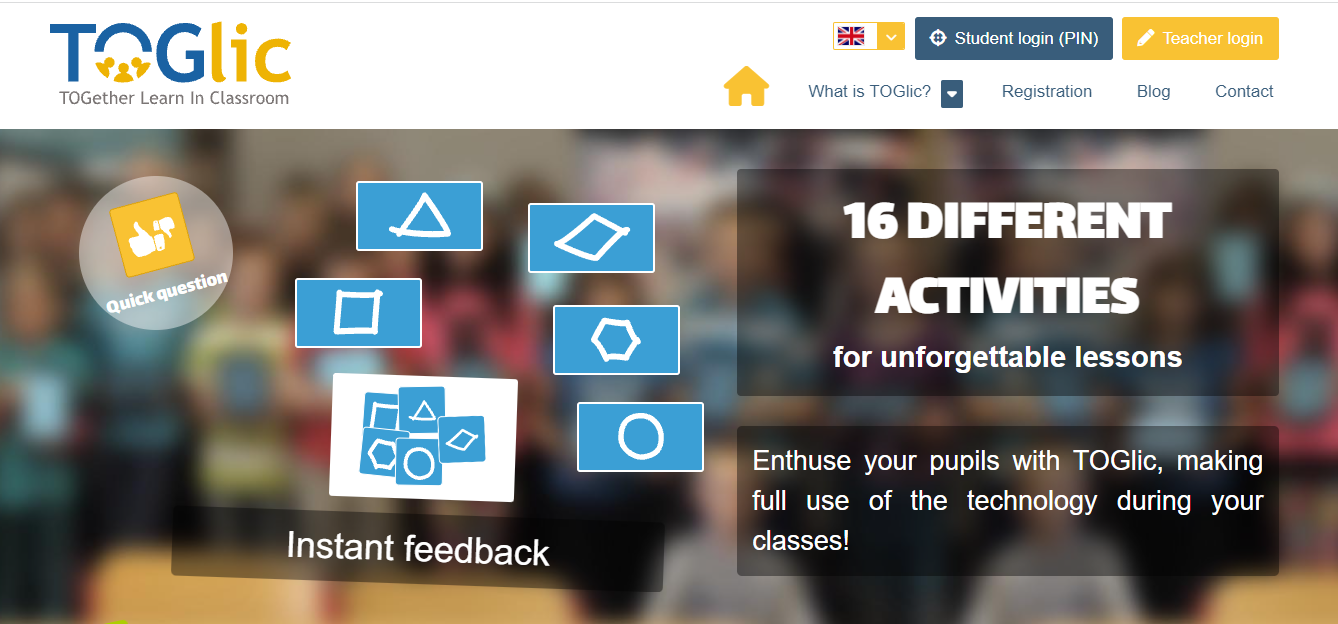 Registracija učitelja
4
Registracija:
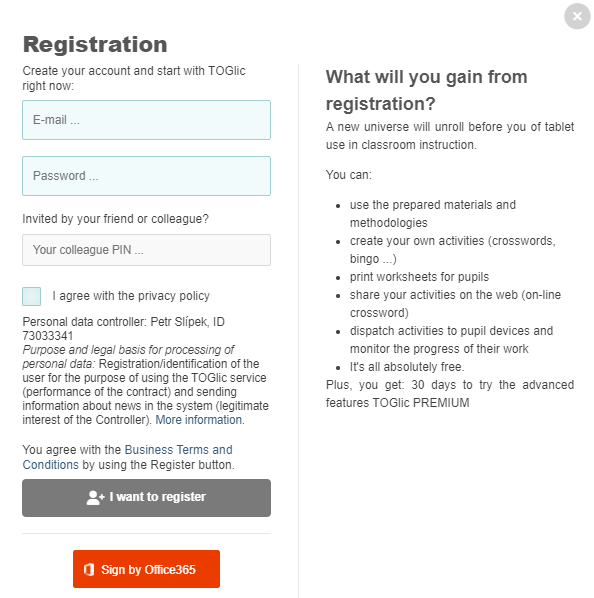 Popunite podatke:
Upišite PIN kolegice/kolege
Prihvatite uvjete
Registrirajte se
…ili neka sve to odradi Office 365
5
Prijava:
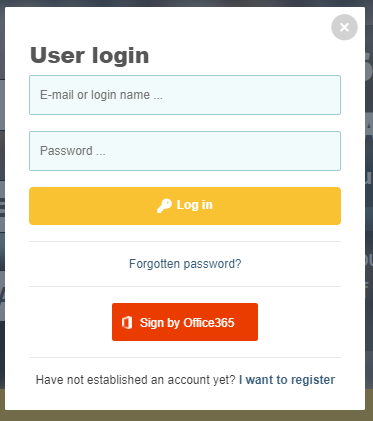 Upisati e-mail ili 
korisničko ime
Ako ste se registrirali kroz Office 365 prijavite se s dobro poznatim računom
Upisati lozinku
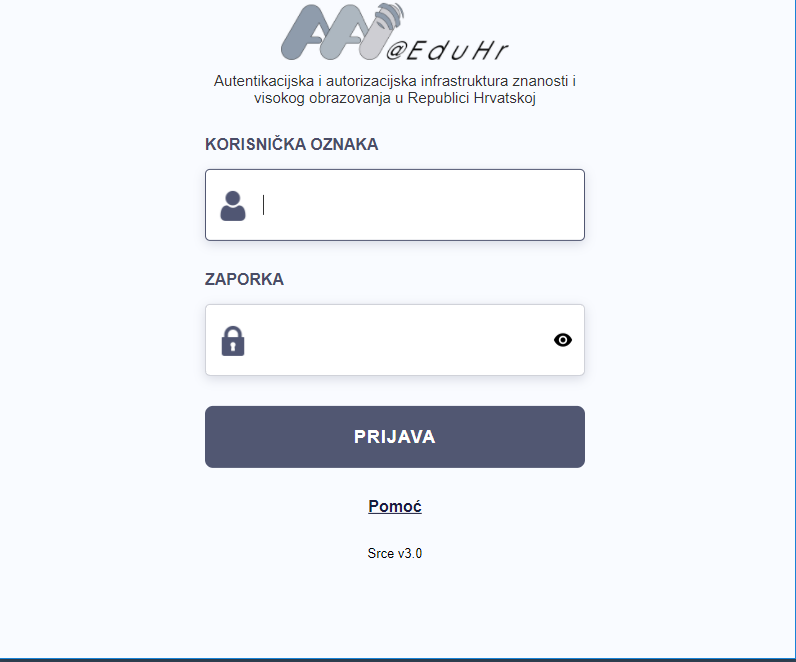 6
Alatna traka…
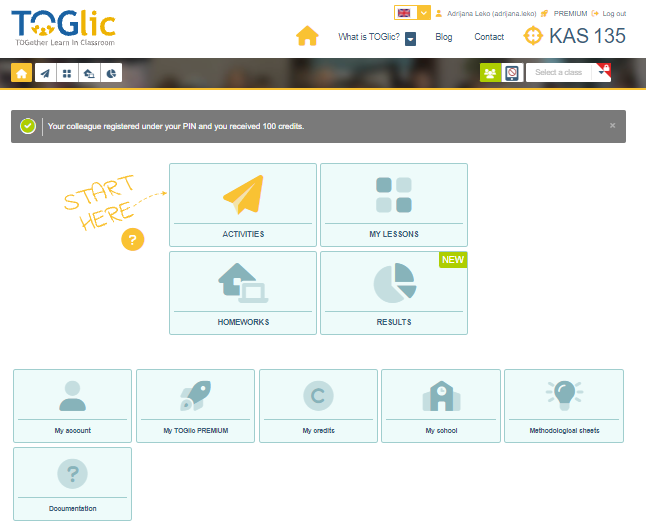 Home (Naslovna)
Aktivnosti
Moja predavanja
Domaća zadaća
Rezultati
Ostale mogućnosti:
7
Kako imati Premium account?
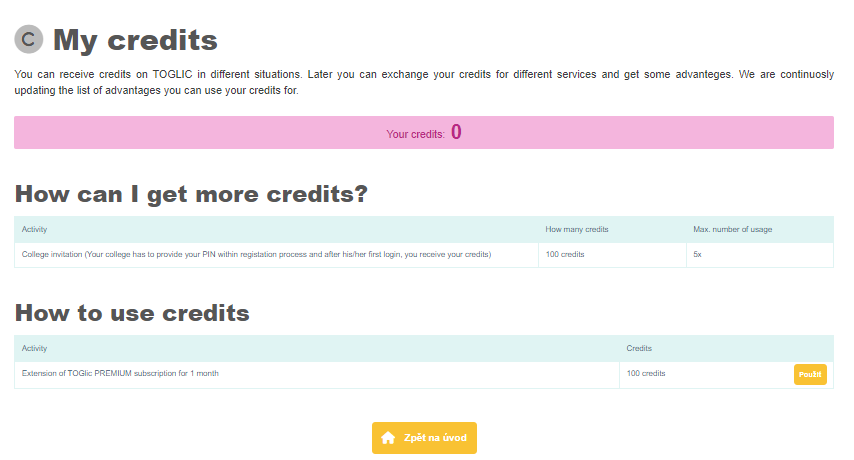 Stanje kredita:
Podijelite TOGLIC PIN s kolegicom/kolegom
Kredite iskoristite za PREMIUM ACCOUNT
8
Pozivanje prijatelja:
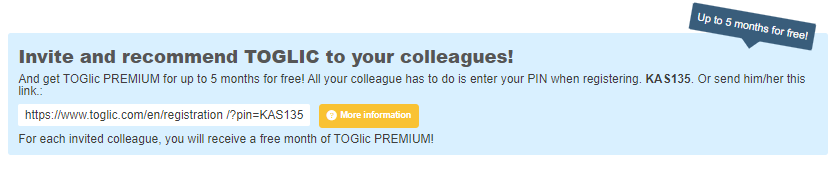 9
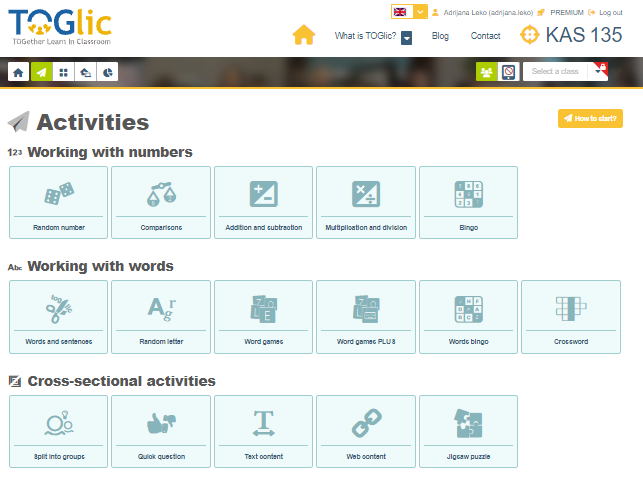 Aktivnosti:
Područja aktivnosti:
10
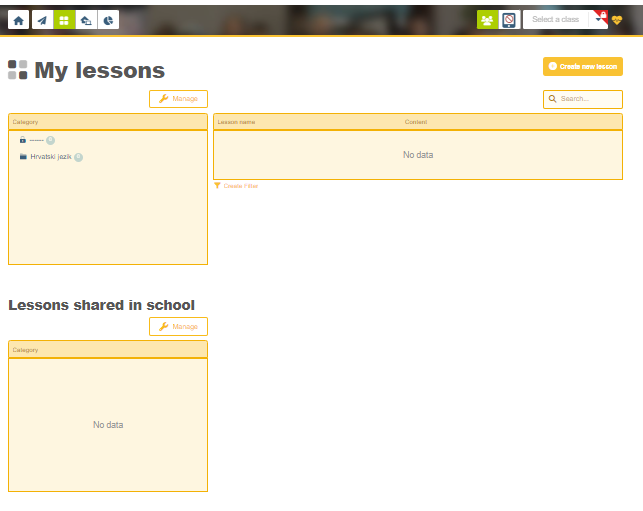 Organiziranje 
predavanja:
Izrađena predavanja (aktivnosti) nalaze se u području My lessons  - možete ih organizirati u mape.
11
Homeworks:
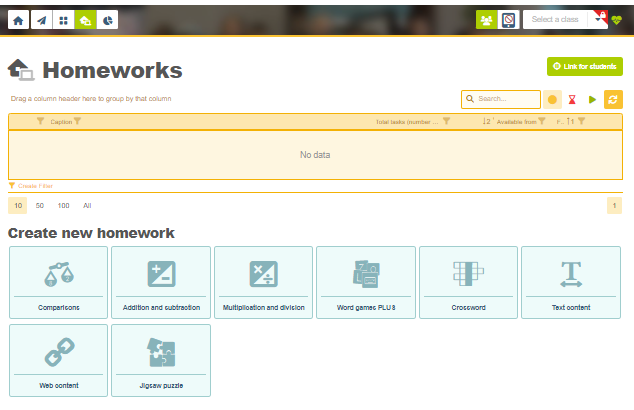 Domaće zadaće koje su zadane učenicima
Izrada nove domaće zadaće
12
Rezultati…
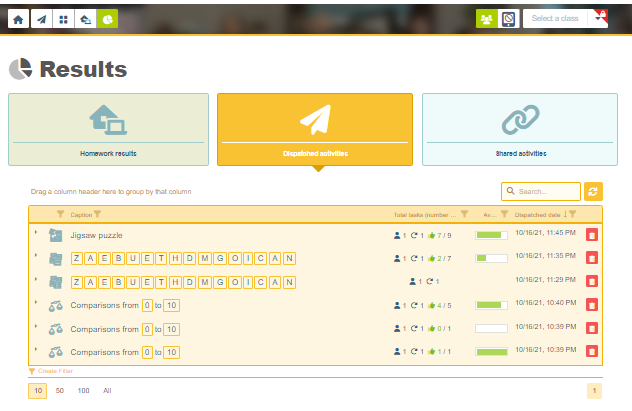 Pregled rezultata:
domaćih zadaća
poslanih aktivnosti
aktivnosti podijeljenih poveznicom
13
Prijava učenika:
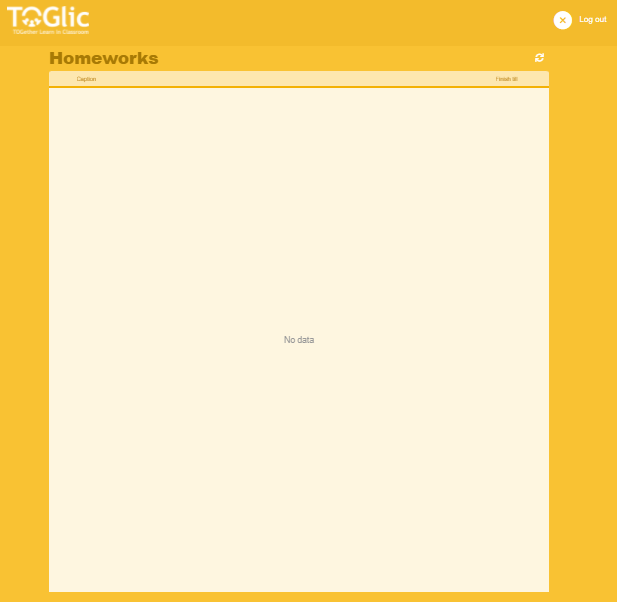 Učenici upisuju PIN učitelja i svoje ime:
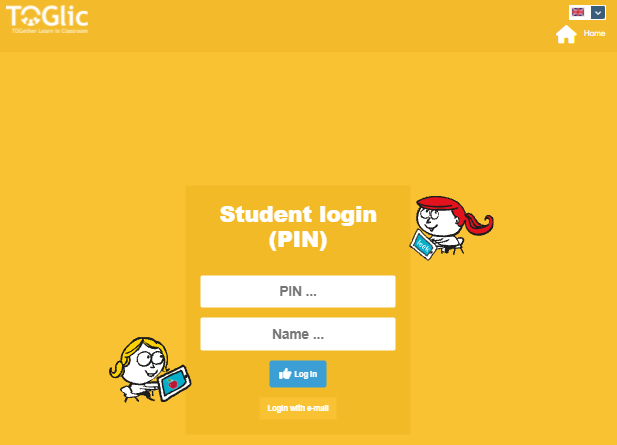 Sučelje učeničkog uređaja bez podijeljene aktivnosti
14
Prijavljeni uređaji:
Broj pokazuje prijavljene učenike, pregled dostupan u desnom bloku:
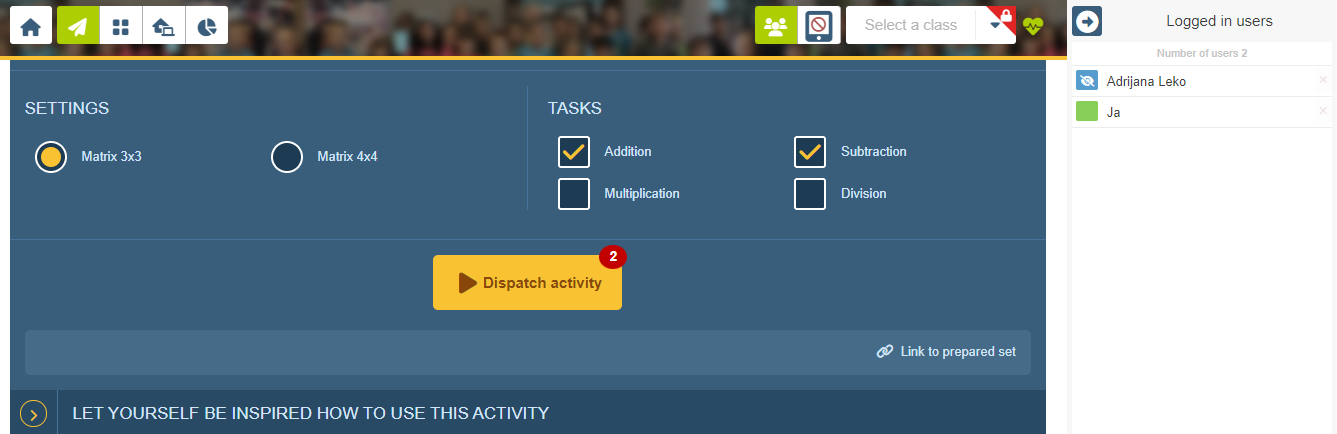 15
Aktivnosti s brojevima…
Nasumični brojevi
Uspoređivanje brojeva
Zbrajanje i oduzimanje
Množenje i dijeljenje
Bingo
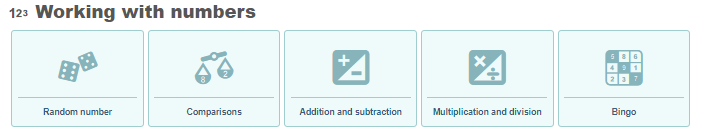 16
Learning By Doing….
Prijavite se na svojim uređajima kao učenici
Aktivnosti: Random number, Zbrajanje i oduzimanje, BINGO
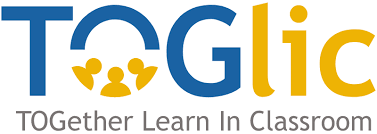 17
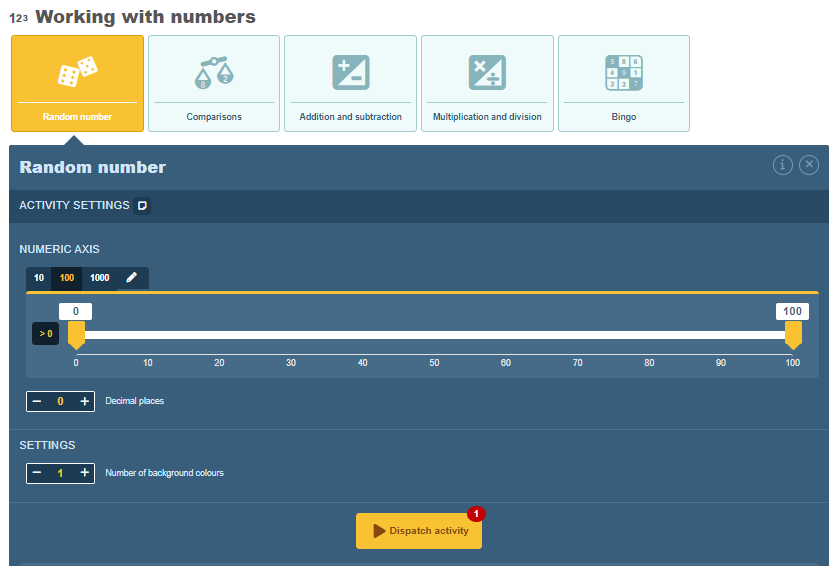 Odredite raspon brojeva
Decimalna mjesta
Broj boja određuje broj skupina
Kliknite i podijelite učenicima
18
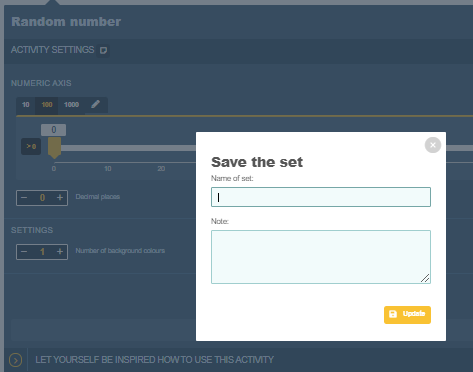 Izrađenu aktivnost možete sačuvati
Naziv aktivnosti
Bilješka
19
Ideje za primjenu pronađite na dnu aktivnosti: 
Let yourself be inspired
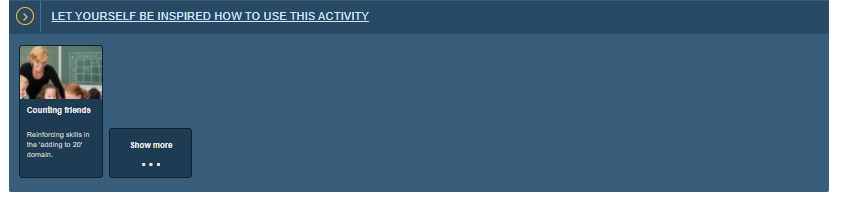 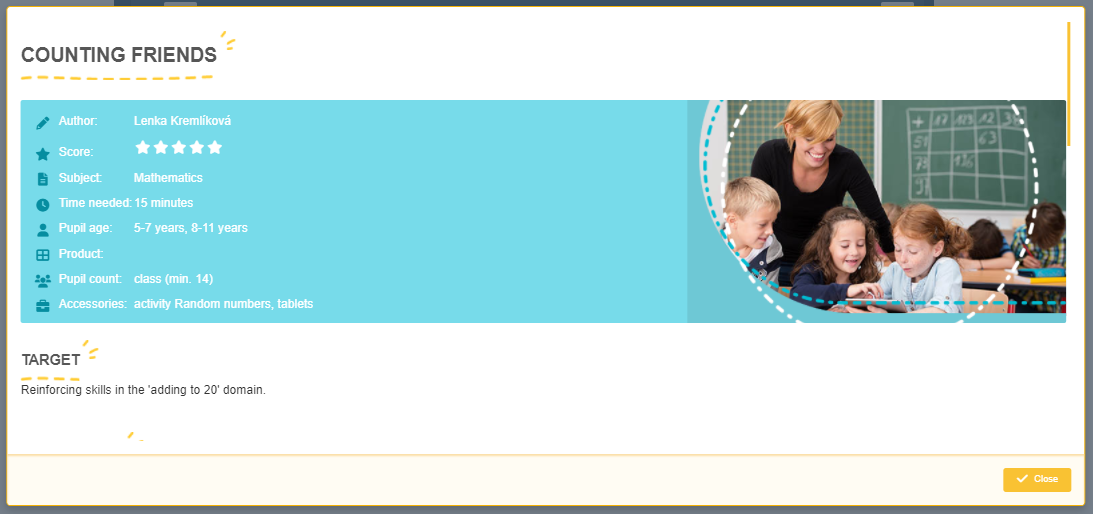 20
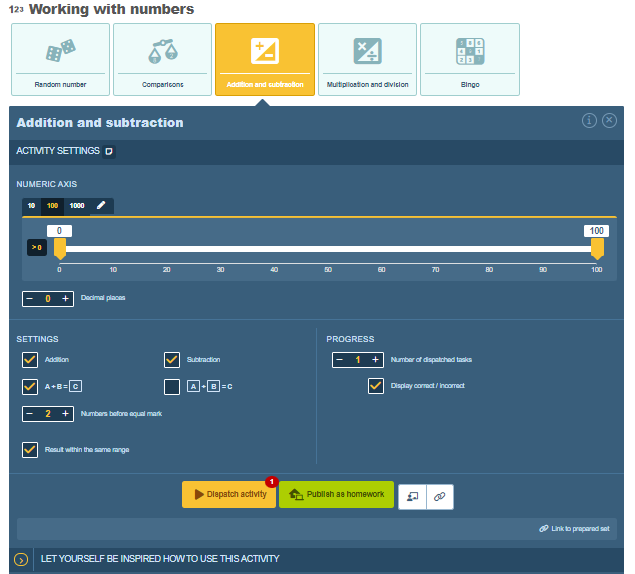 Odredite raspon brojeva
Decimalna mjesta
Označite što želite postići kroz aktivnost
Pošaljite učenicima zadajte kao domaću zadaću, podijelite na bijeloj ploči ili podijelite kao poveznicu.
21
BINGO:
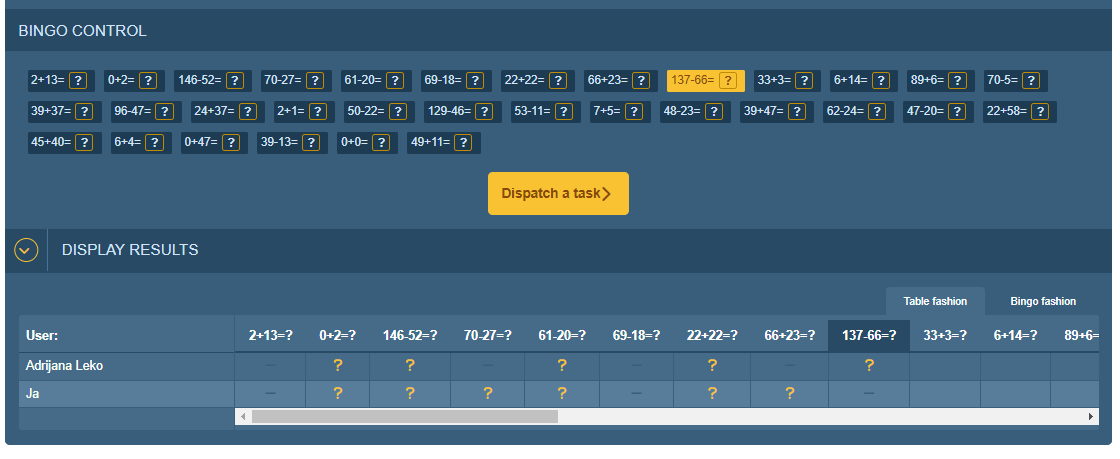 Aktivnost provjeravate u realnom vremenu u obliku tablice
22
BINGO:
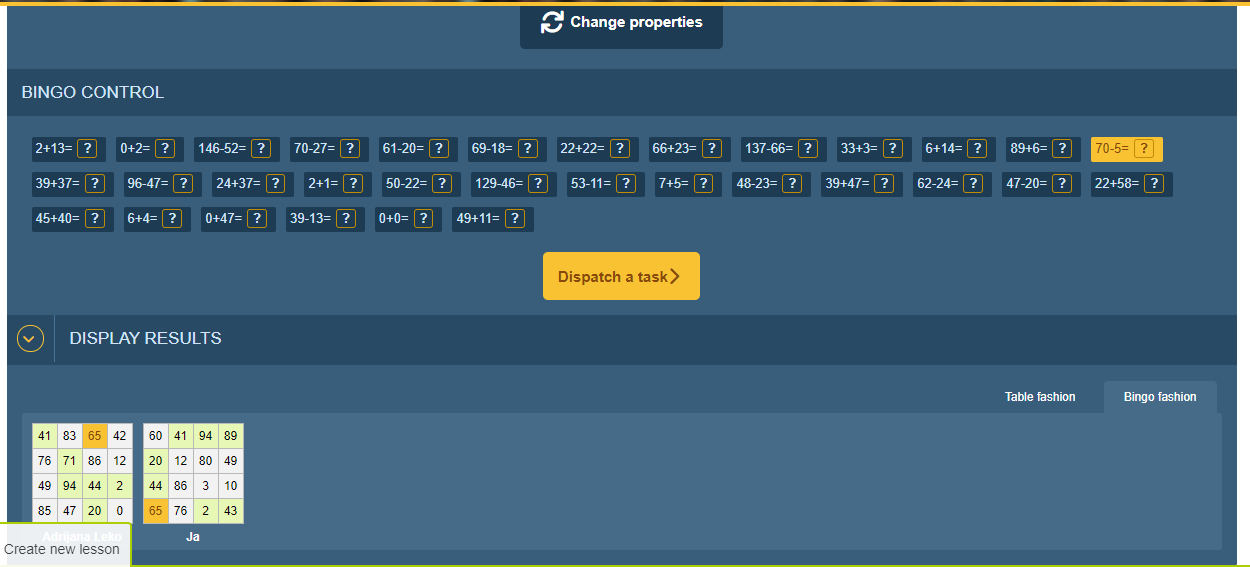 Aktivnost provjeravate u realnom vremenu u obliku bingo pločice
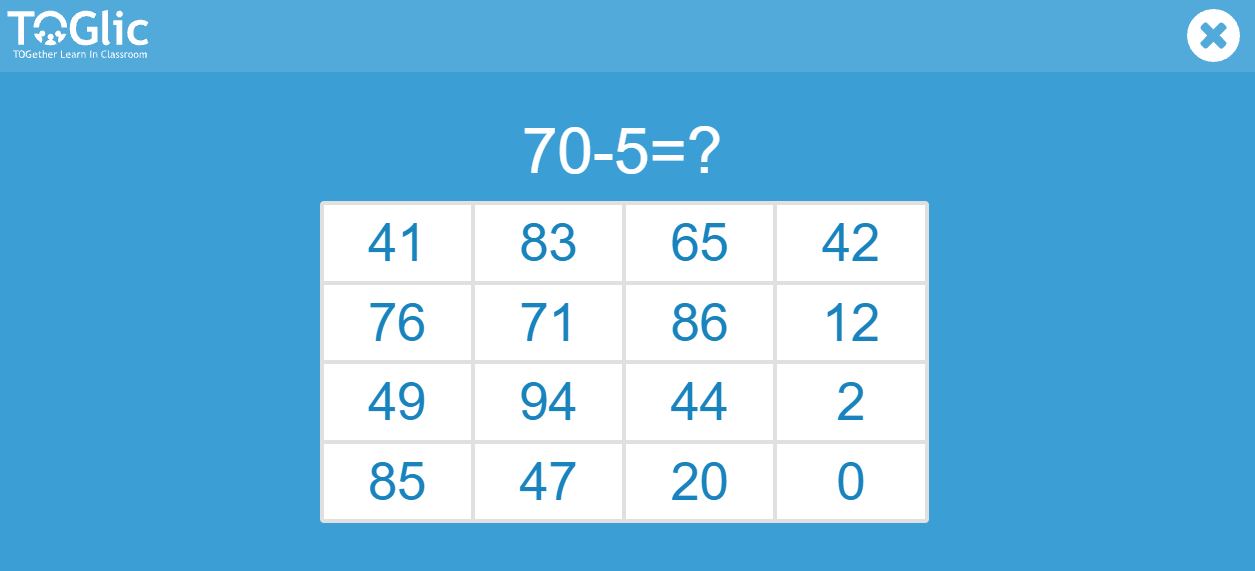 Učeničko sučelje:
23
Jezične aktivnosti:
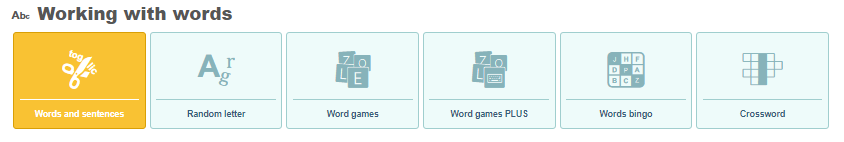 Riječi i rečenice
Nasumična slova
Jezične igre
Jezične igre +
Jezični bingo
Križaljka
24
Learning By Doing….
Prijavite se na svojim uređajima kao učenici
Aktivnosti: Words and sentences Words Bingo, Crosswords
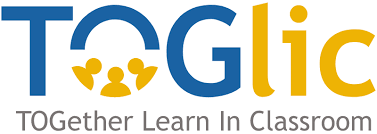 25
Izradite novu aktivnost ili je potražite u spremljenim aktivnostima:
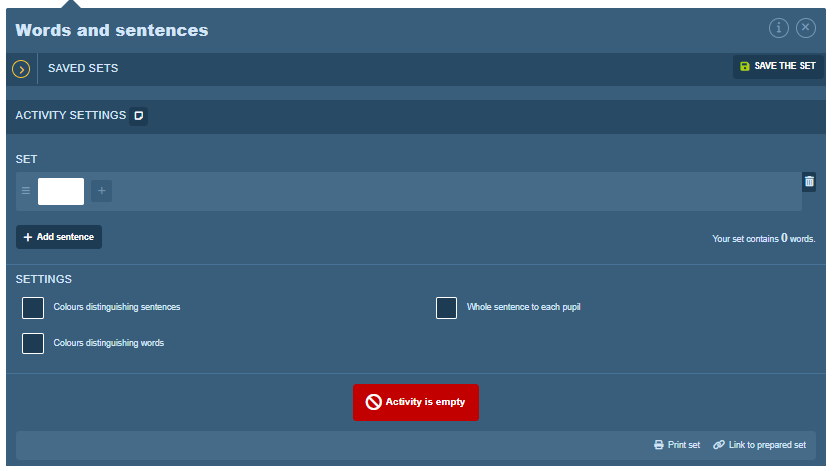 Upišite riječi ili slova
Dodajte novu rečenicu
Razlikovanje riječi i rečenica po boji
26
Spremljenu aktivnost otvorite i podijelite učenicima 
(moguće je i naknadno uređivanje)
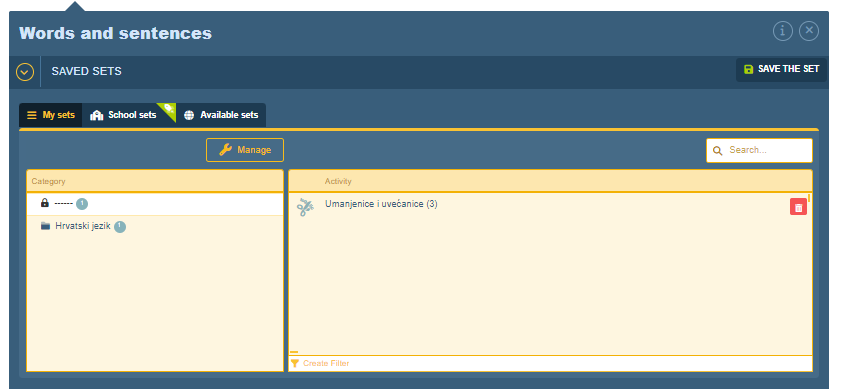 27
Spremanje izrađene aktivnosti (popunite tražene podatke)
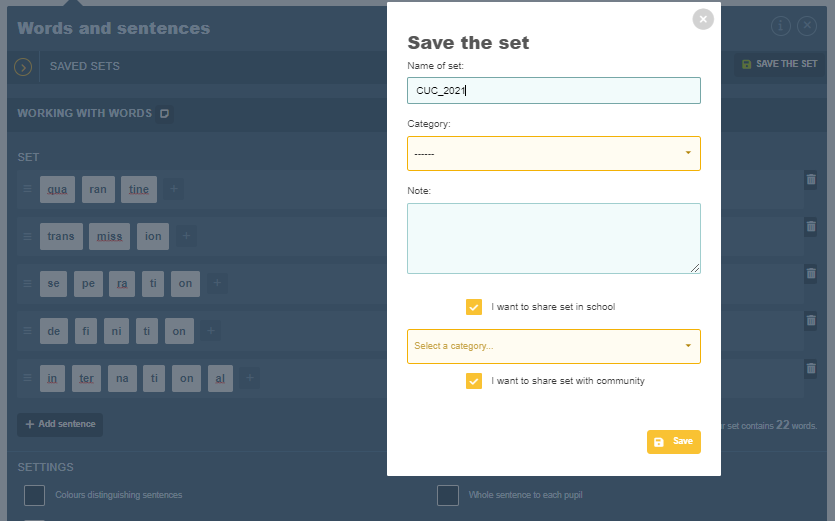 28
Primjer aktivnosti: Word games plus
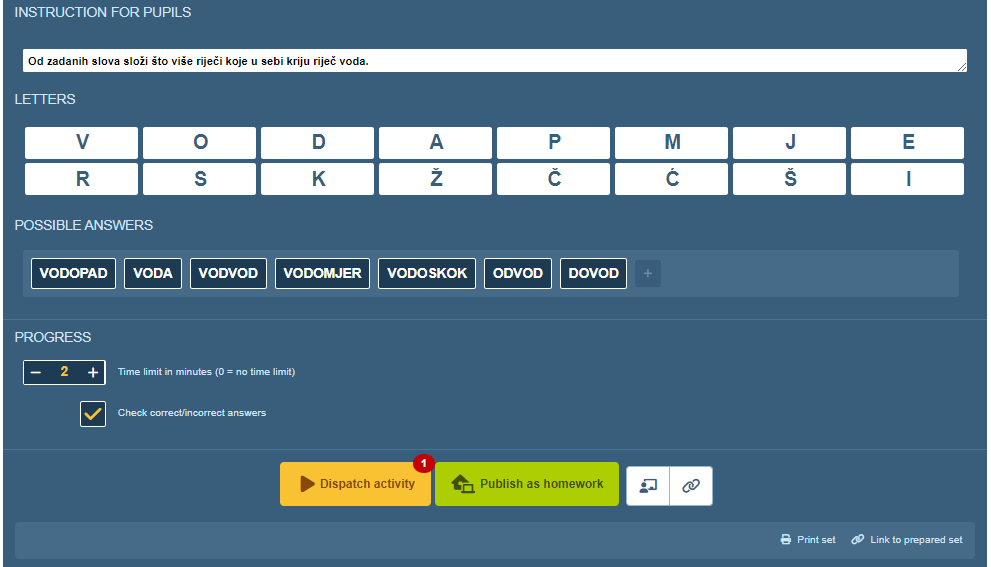 Uputa učenicima
Zadana slova
Mogući odgovori
29
Primjer aktivnosti: Jezični bingo
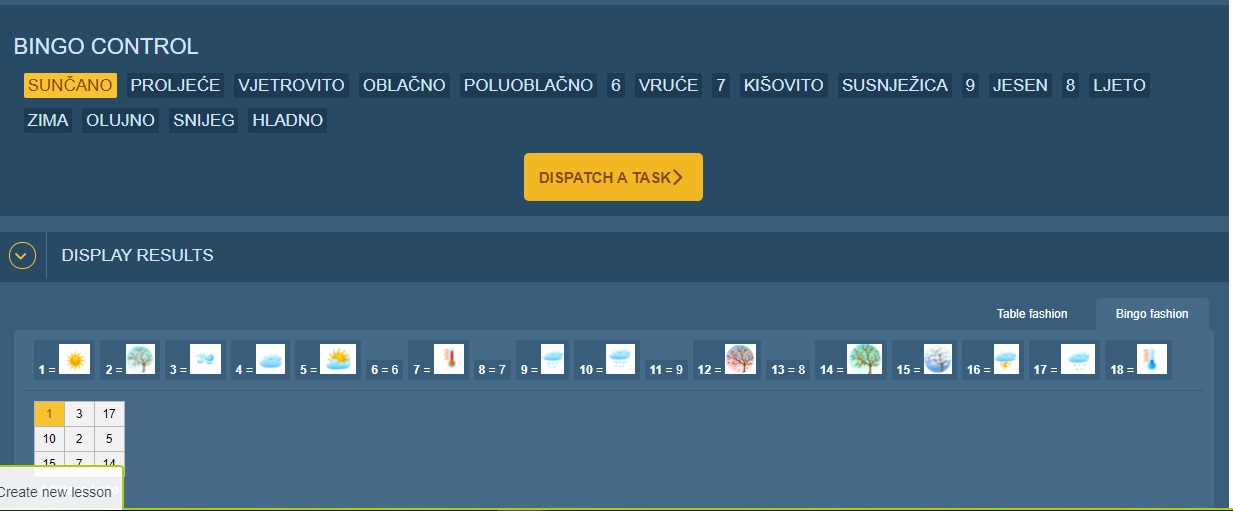 Izgled učiteljskog sučelja
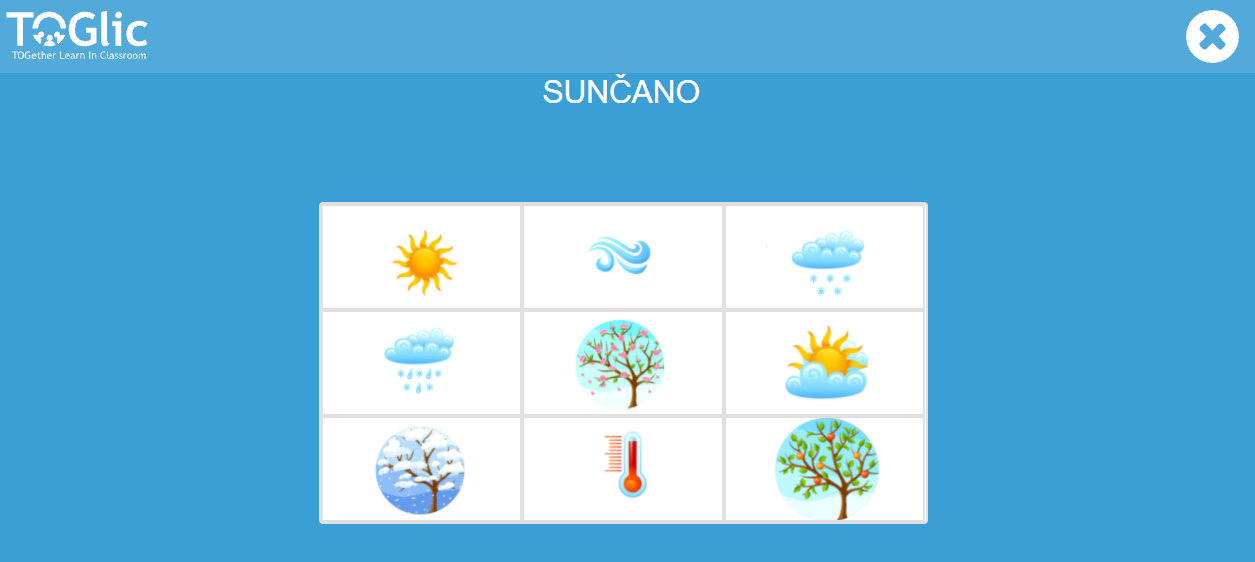 Izgled učeničkog sučelja
30
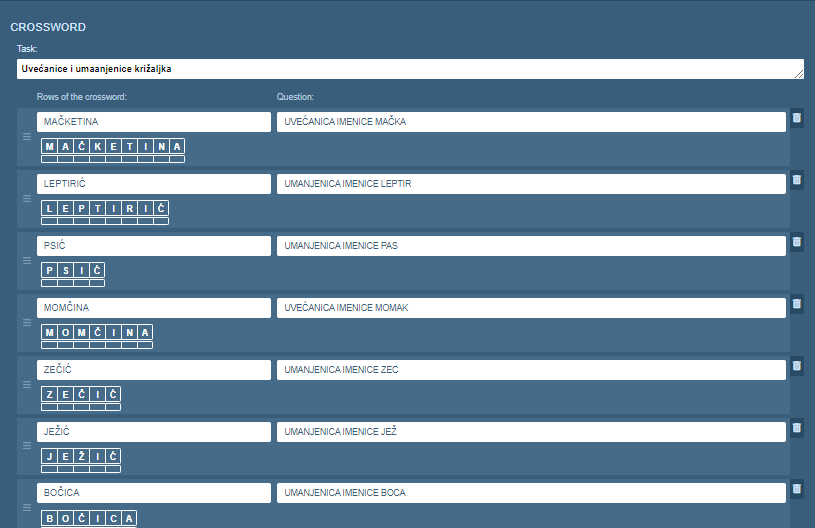 Kod izrade križaljke moguće je: 
umetnuti sličicu i riječ ili riječ i objašnjenje
podijeliti cijelu križaljku ili samo jedan red
poslati križaljku kao zadaću
podijeliti je na bijeloj ploči
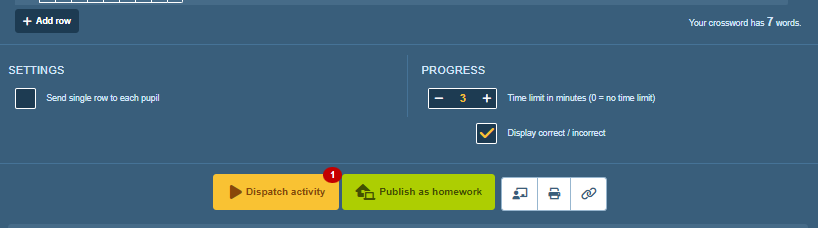 31
Dodatne mogućnosti:
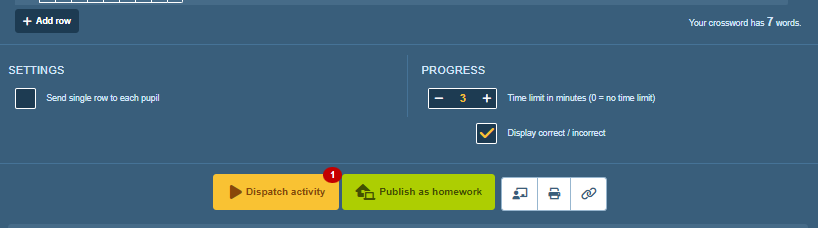 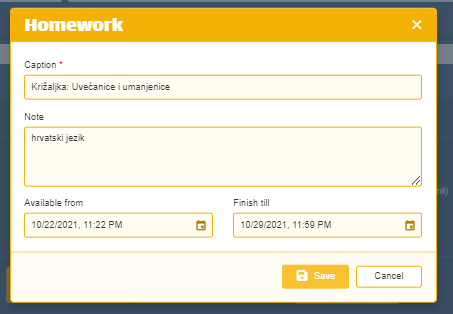 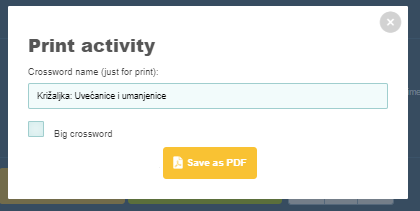 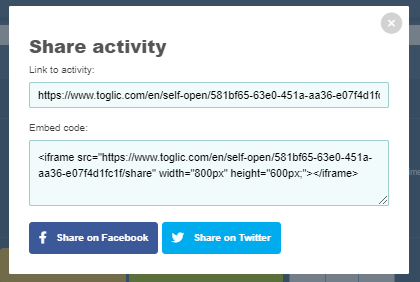 Ispis
Dijeljenje (URL, EMBED društvene mreže)
Zadavanje zadaće
32
Još neke aktivnosti…
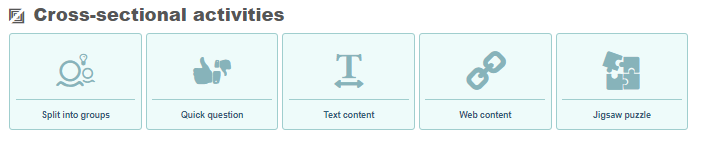 Podjela učenika u skupine
Ankete (točno-netočno višestruki odabir, kratki odgovor)
Dijeljenje teksta s učenicima
Dijeljenje poveznica
Online slagalice (puzzle)
33
Learning By Doing….
Prijavite se na svojim uređajima kao učenici
Aktivnosti: Quick uestion, Jigsaw puzzle
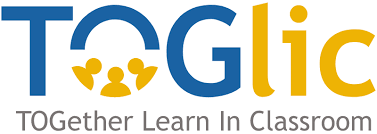 34
Podjela u skupine:
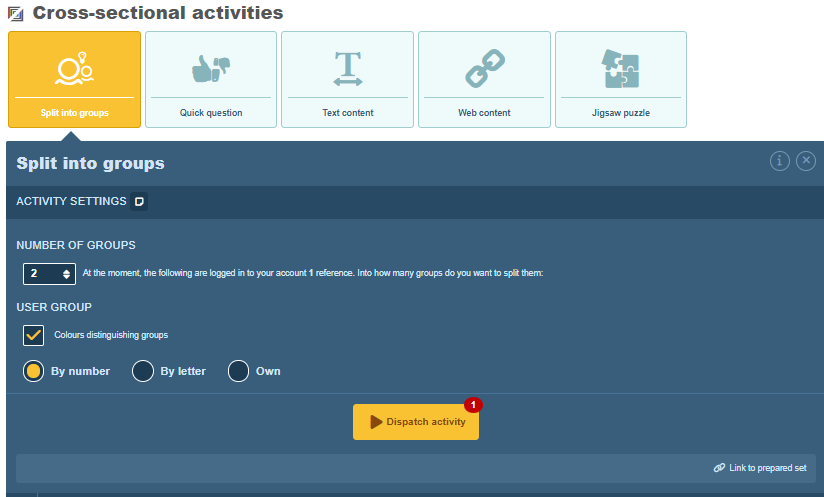 35
Anketa (brza pitanja – brzi odgovori)
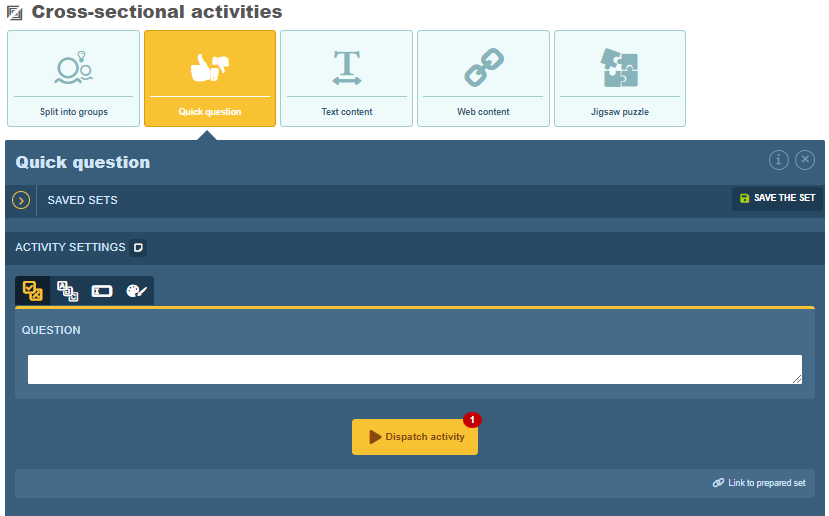 Upisati pitanje i poslati učenicima
36
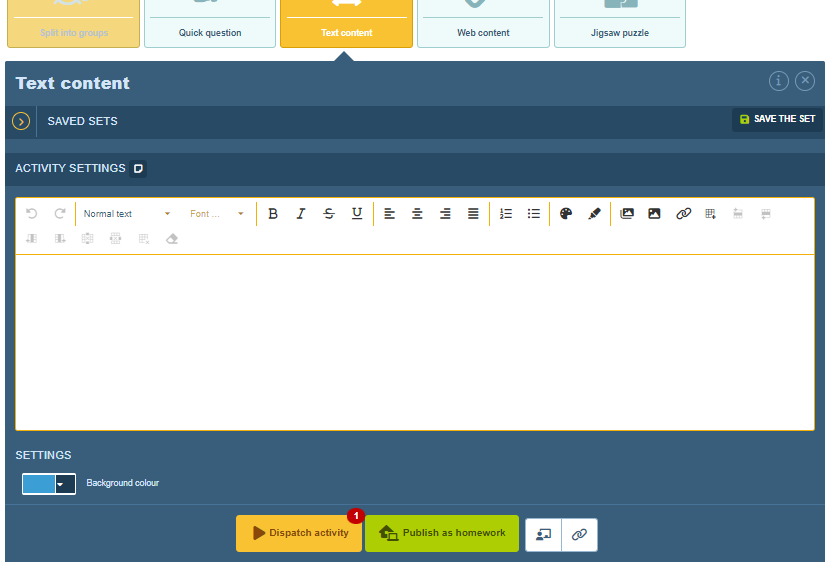 Dijeljenje teksta s učenicima (funkcionira kao Word)
Kopirati tekst i zalijepiti.
Poslati učenicima.
37
Dijeljenje poveznice:
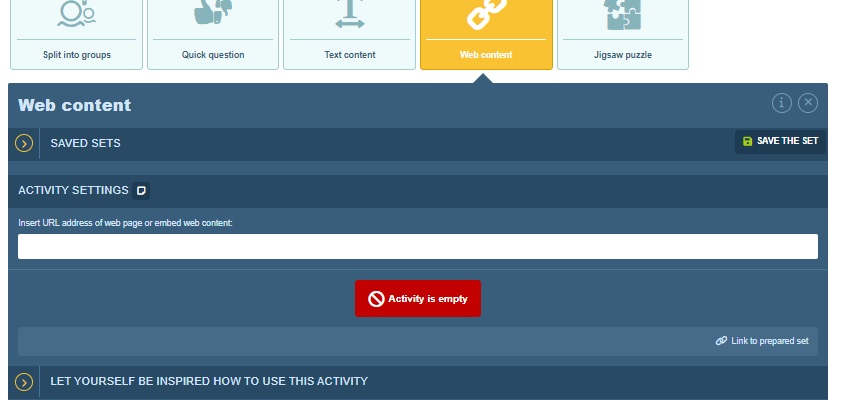 Zalijepiti poveznicu i poslati učenicima
38
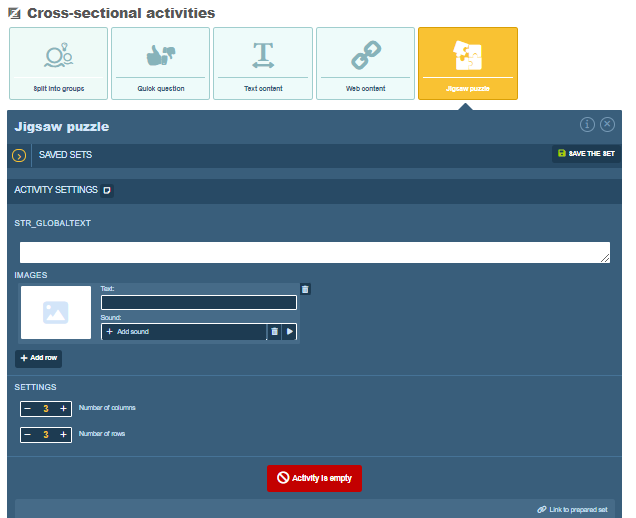 Izrada slagalice (puzzle)
Uputa učenicima:
Upisati tekst
Dodati zvuk
Postavke slagalice
39
Korištenje gotovog predloška slagalice (puzzle)
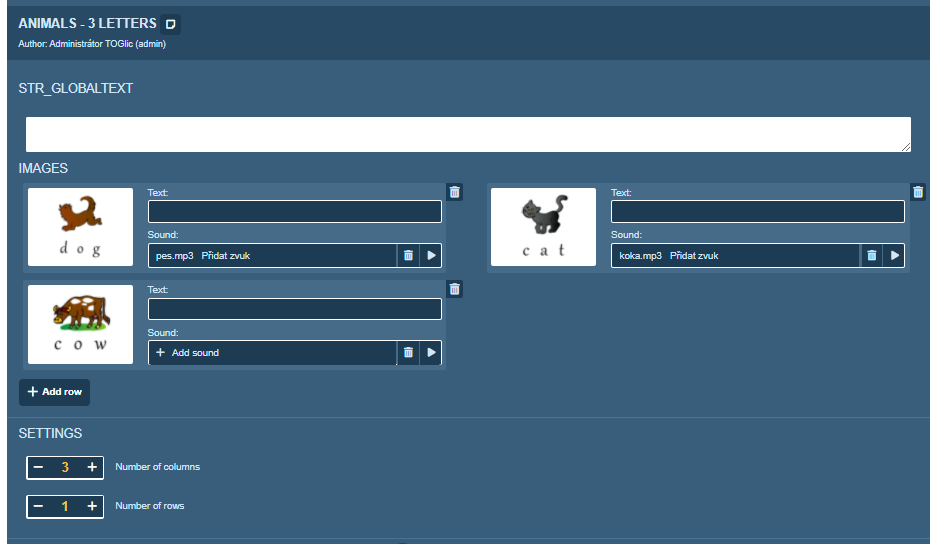 40
Thanks!
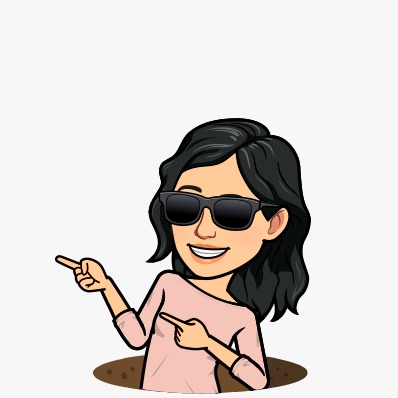 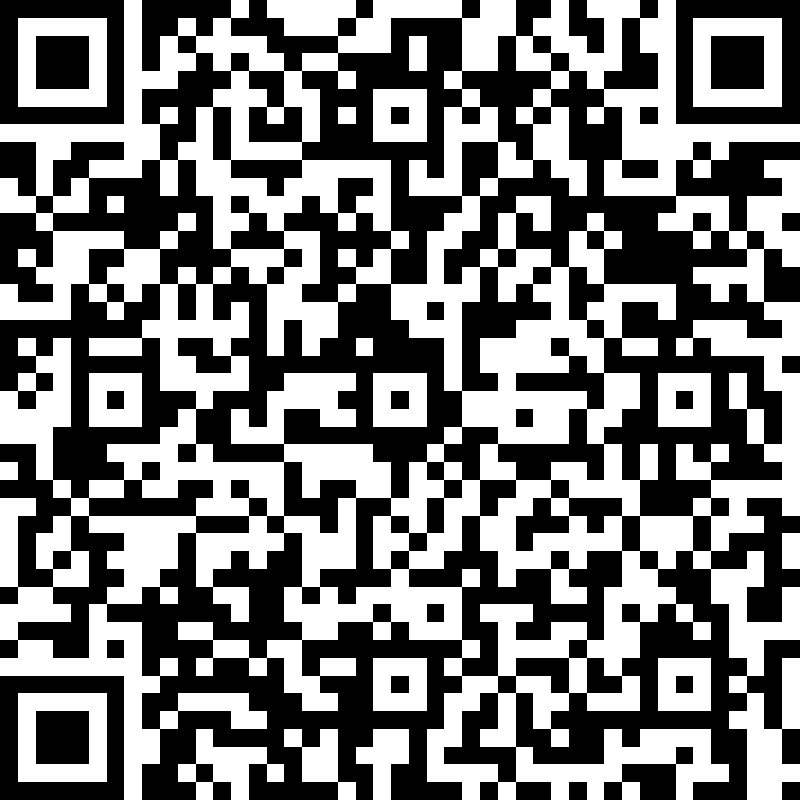 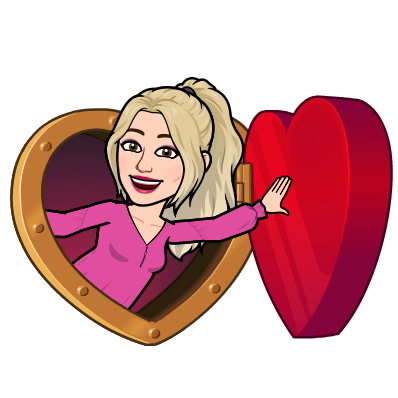 Naši Kontakti:
Marijana Smolčecprofesor savjetnik
Marijana Smolčec
@mscro1
Adrijana Lekodiplomirani učitelj u zvanju savjetnika
Adrijana Leko
dolokla11
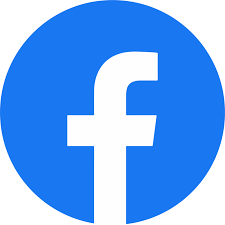 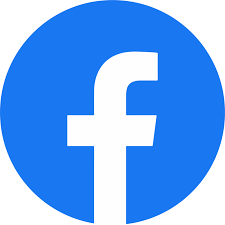 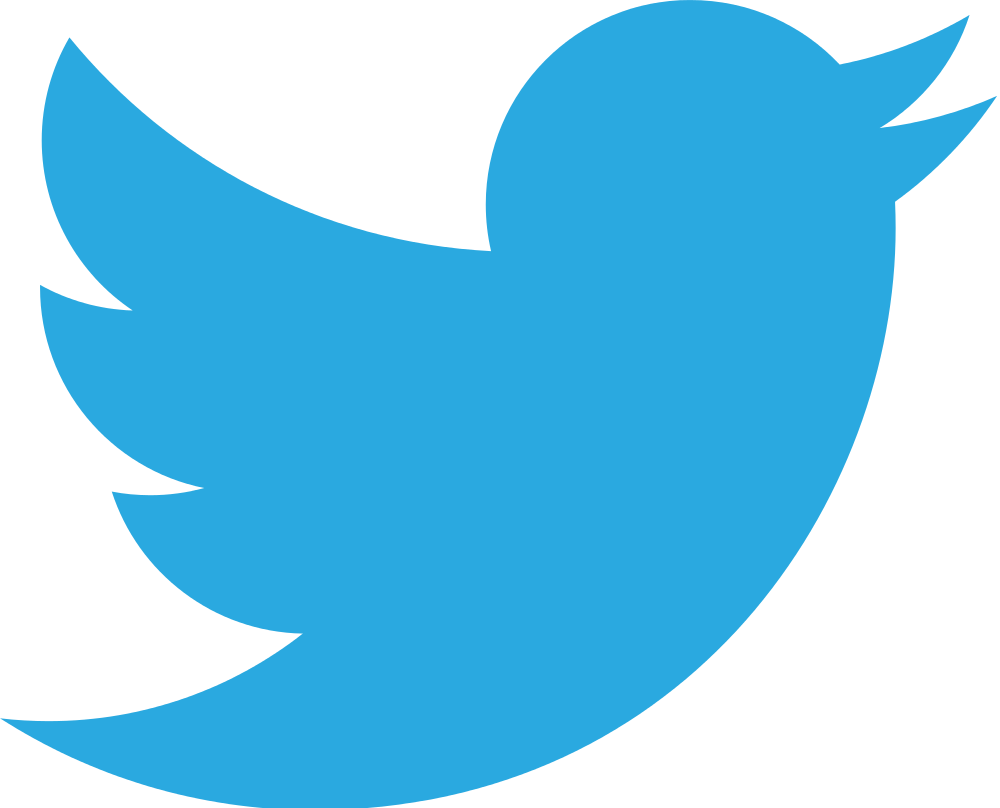 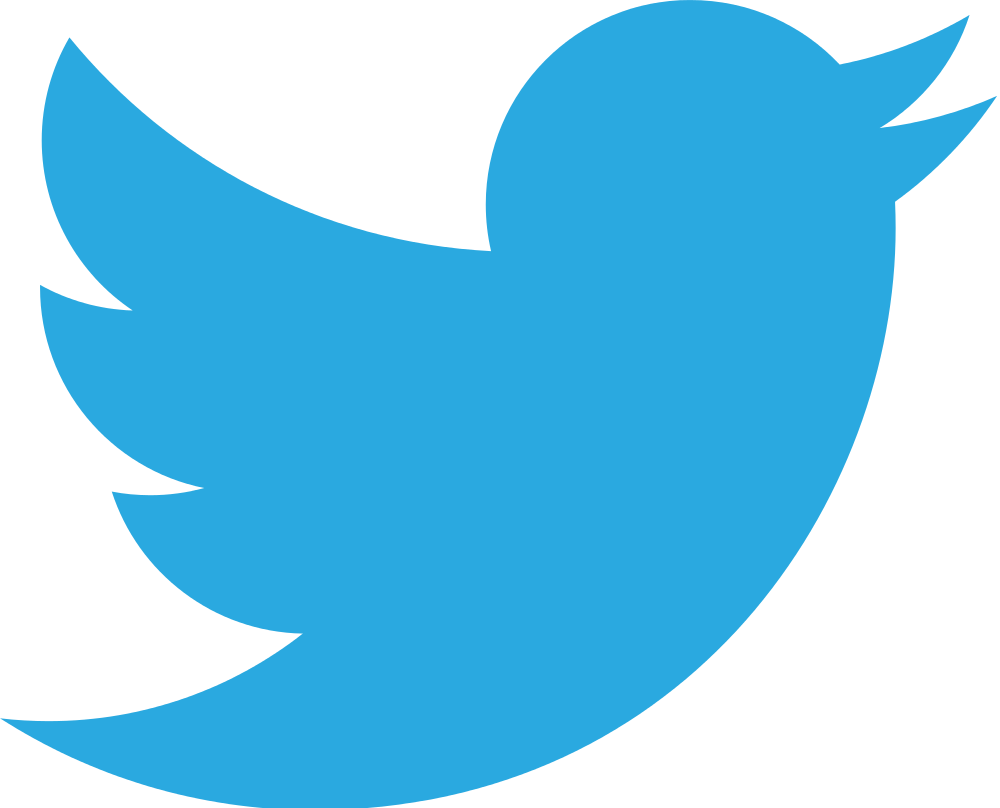 41